Variables, Graphs, Rates of Change, and regression lines
Example in Excel
Variables
x variable and y variable: represent values that change or vary.
x is called the independent variable
y is called the dependent variable because it depends upon x
Function: y = f(x)
y = 2x + 4, y = x2 - 2x + 5
Graph of functions: x on horizontal axis, y on vertical axis.
y
x
Linear Functions
y = mx + b
m = slope = rise/run = change in y/change in x = rate of change
b = y-intercept
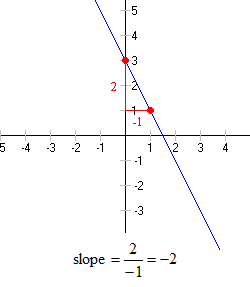 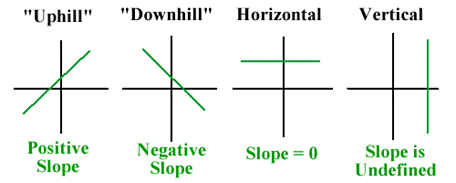 Graphing
My height from birth to age 10
height is dependent variable, time is independent variable
height = 3(age) + 20 or y = mx + b
slope = 3 = rate of change
total change in height = 3(10) = 30 inches.
Line graph b/c variable vs time
Graphing
More realistic data
Line graph b/c variable vs time
Trendline = regression line = best fitting line
Form of a regression line: y = mx + b
Slope = rate of change = 3.21 which means that my height increases 3.21 inches per year
Total change in height = 3.21(10) = 32.1 inches
R2 = 0.98 means that 98% of the variation in my height is explained by the linear model which means the model is a good fit
Graphing
My weight vs my height
Scatter plot since two continuous variables
weight = 1.81(height) – 9.25
Positive relationship: slope = 1.81 so my weight increases by 1.81 lbs for every 1 inch increase in height = rate of change in weight
91% of variation in weight explained by variation in height
Graphing
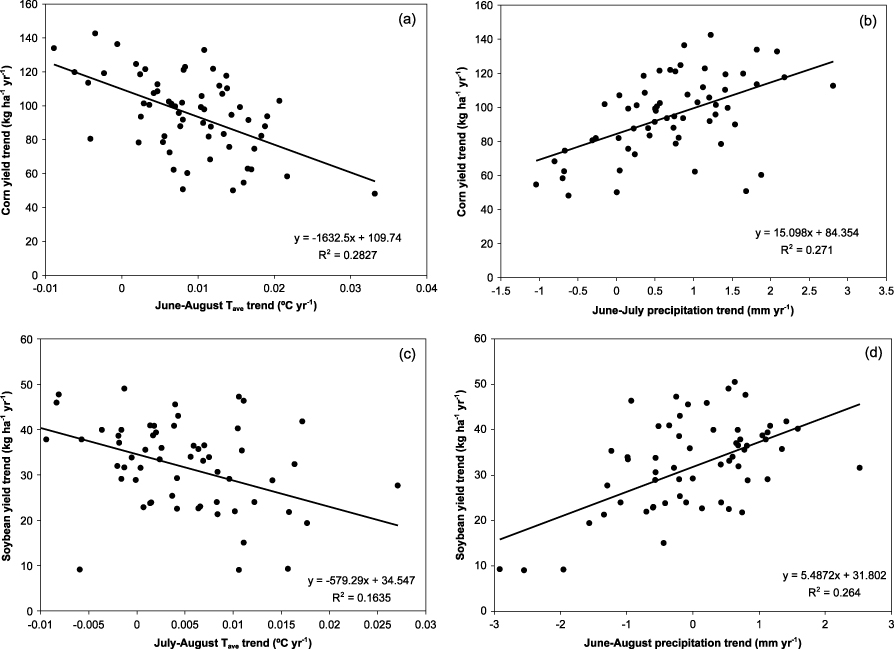 Generally have lots of measurements
In Excel
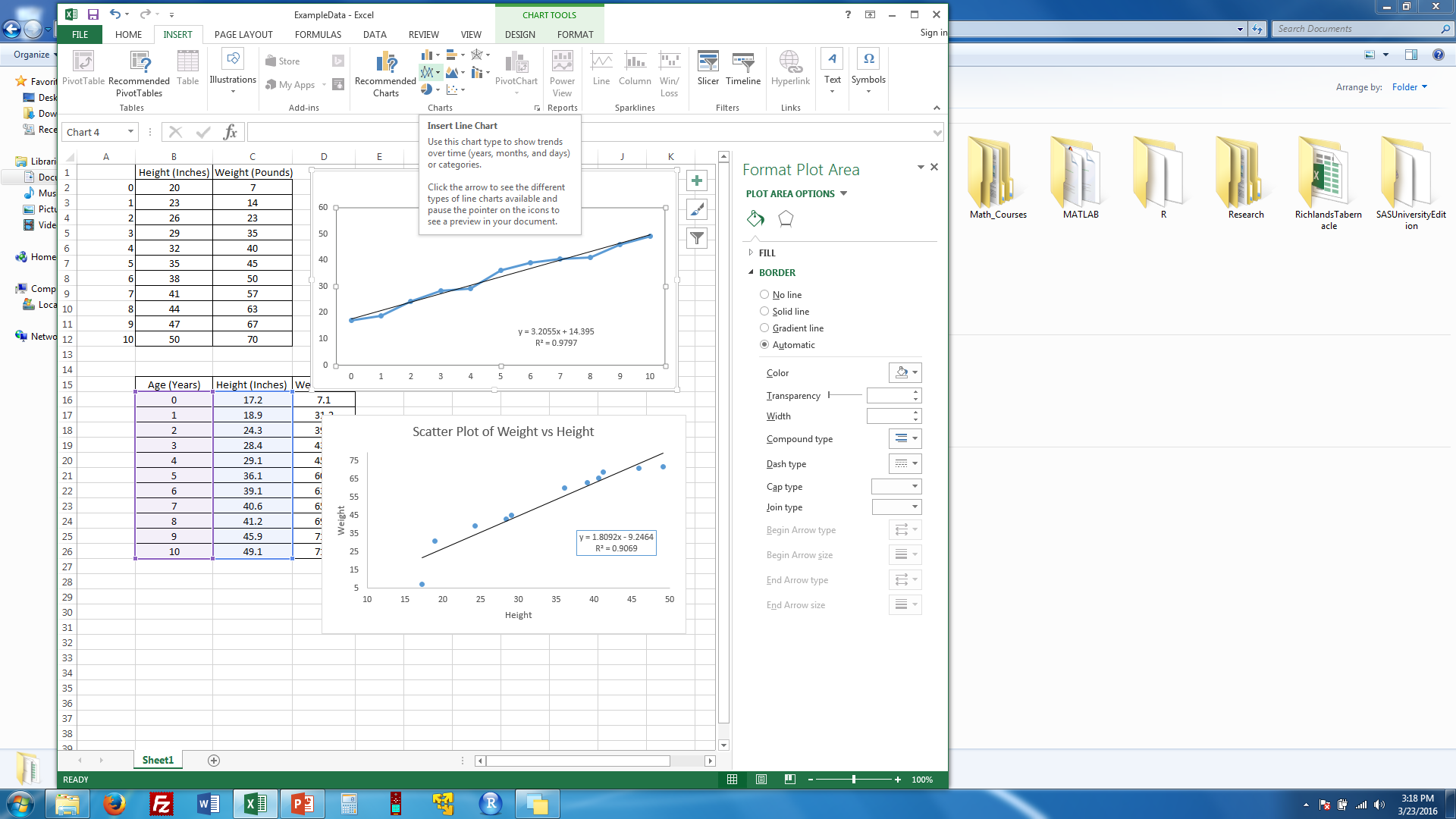 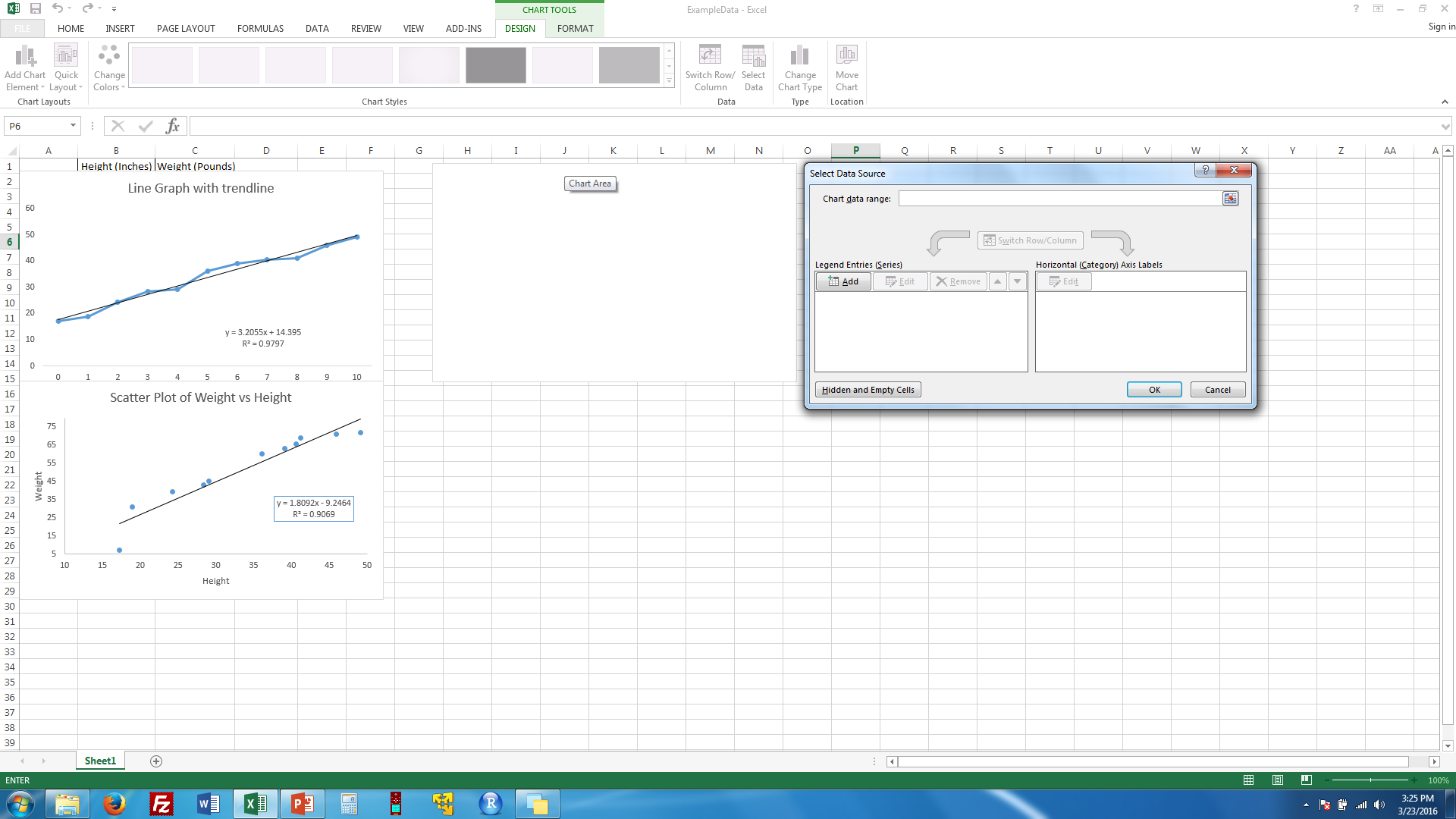 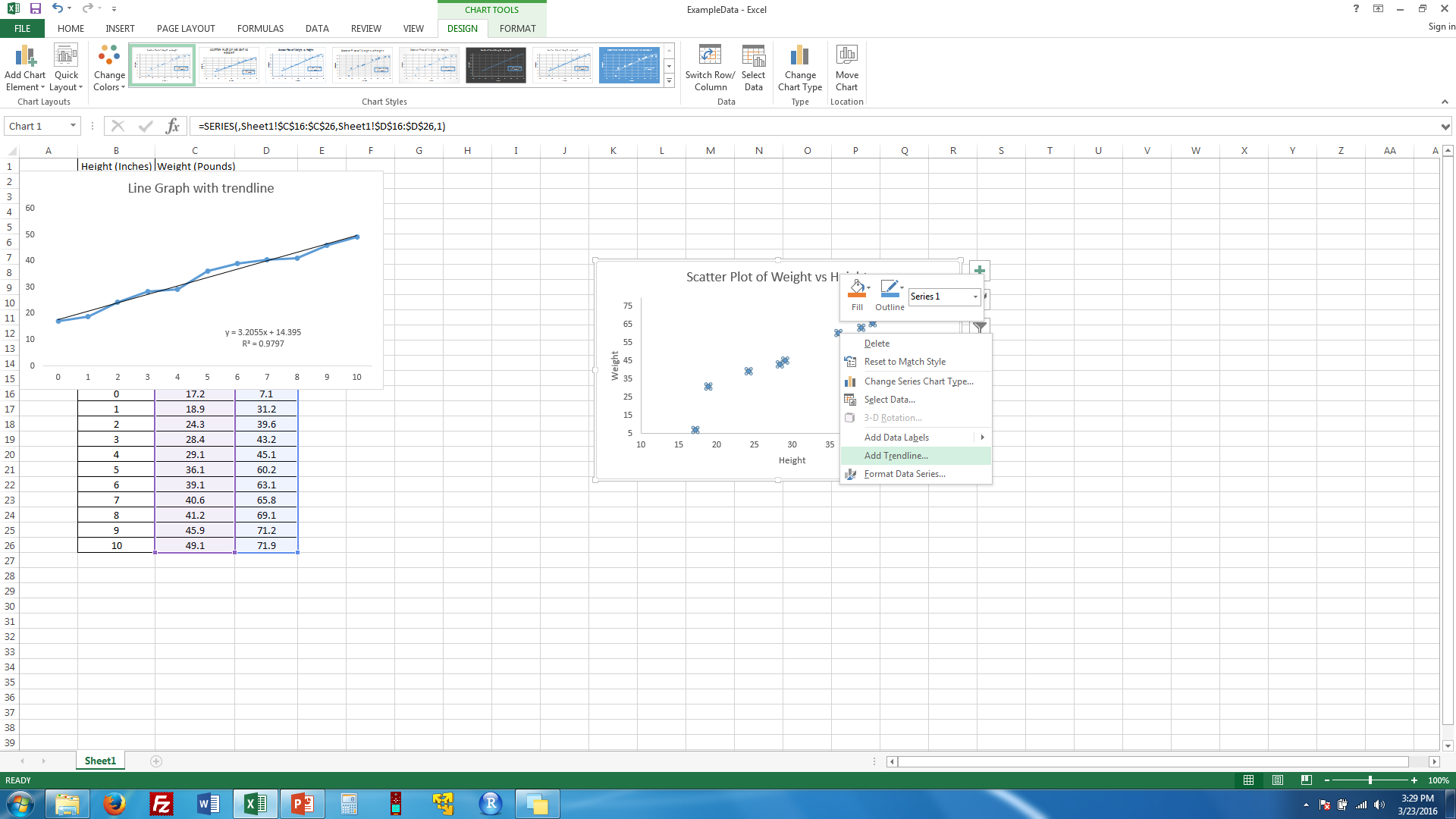